Конкурс «Воспитатель года 2017»
Открытое занятие:
Путешествие на реку Медведица»
Воспитатель МДОУ «Березка» с. Озерное Чекменева Н.В.
Аткарск
26.01.2017 г.
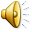 Здравствуй, солнце золотое
Здравствуй, небо голубое
Здравствуй, вольный ветерок
Здравствуй, маленький дубок
Мы живем в родном краю
Всех я вас приветствую
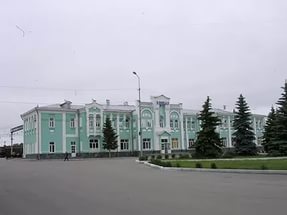 Я узнал, что у меня 
Есть огромная родня
И тропинка, и лесок
В поле каждый колосок
Речка, небо надо мною
Это всё моё родное
Что за чудо – длинный дом!Пассажиров много в нем.Носит обувь из резиныИ питается бензином
 
(Автобус)
Мы в автобус дружно сели
И в окошко посмотрели
Наш шофер педаль нажал 
И автобус побежал….
Стоп машина, красный свет
Дальше нам дороги нет
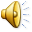 Дом со всех сторон открыт
Он зеленой крышей крыт
Заходи в зеленый дом
Чудеса увидишь в нем (лес)
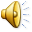 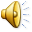 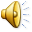 Река Медведица
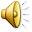 МДОУ –Детский сад «Березка» с.Озерное
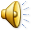 1,2,3,4,5
Снова встретимся опять!
Спасибо за внимание